Please Put phones and devices in a pocket in your backpack.  Thank you
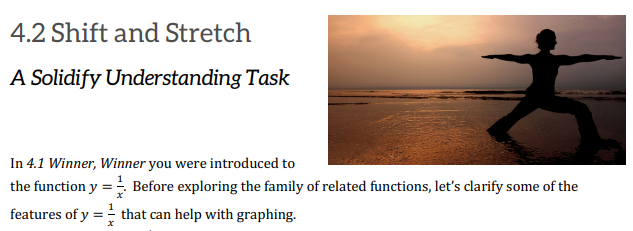 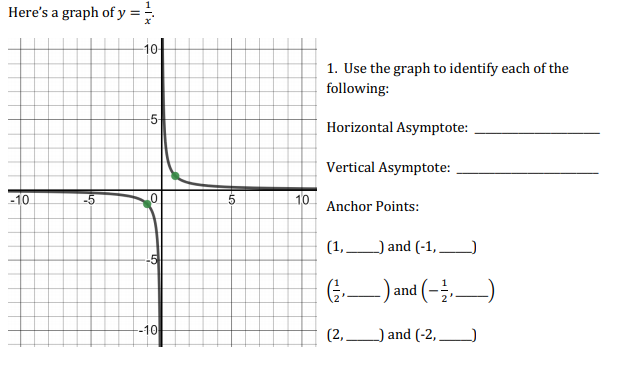 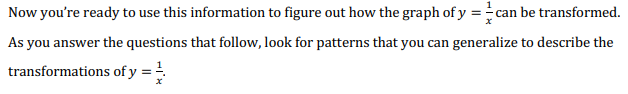 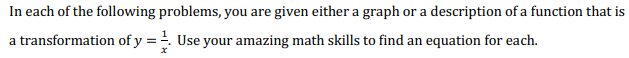 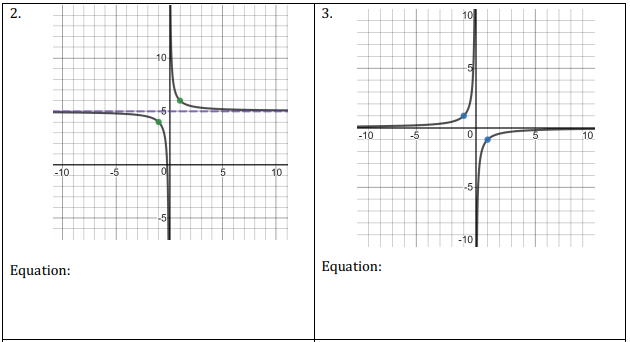 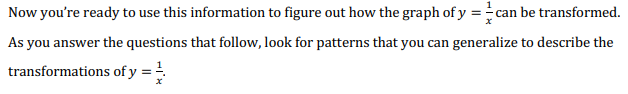 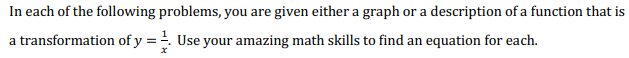 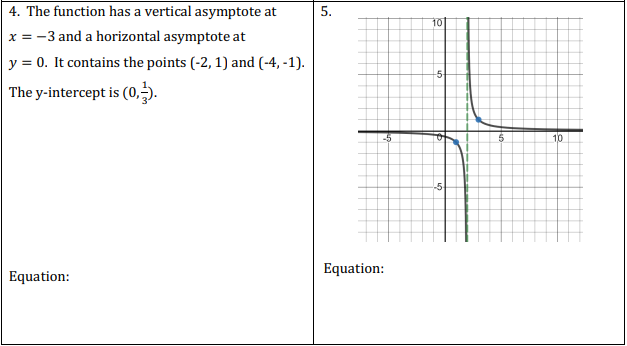 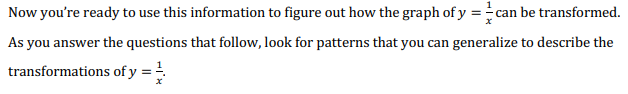 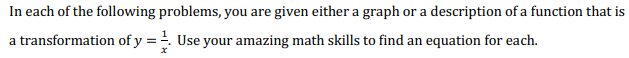 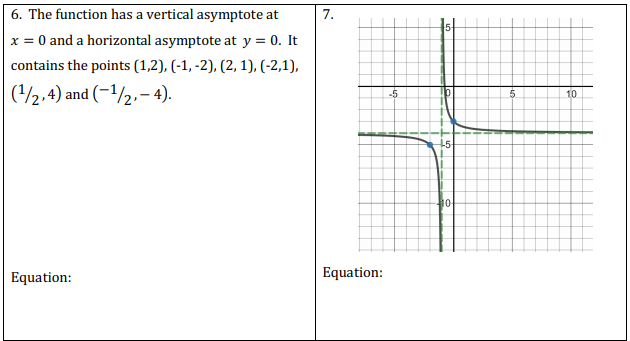 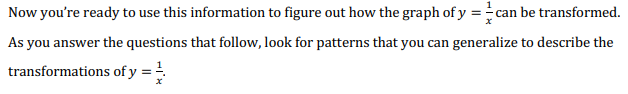 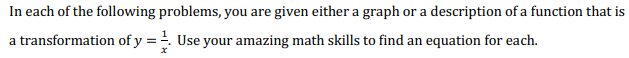 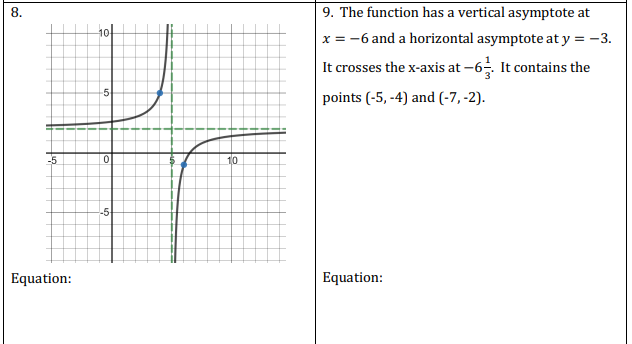 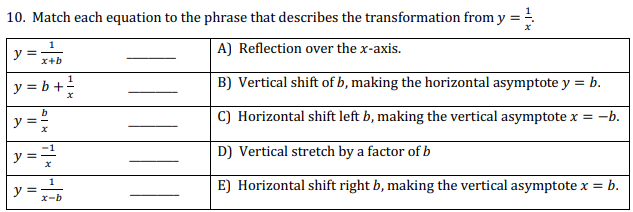 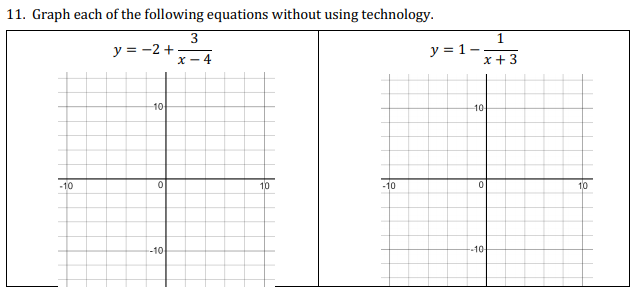 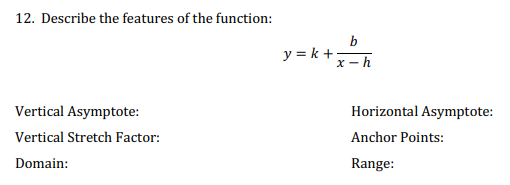 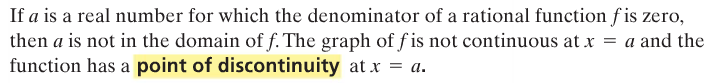 A point of discontinuity is either a hole or a vertical asymptote. 

If it makes the denominator equal zero 
but does not make the numerator equal zero 		it is an asymptote. 

If it makes both the denominator and 
the numerator equal zero 				it is a hole.
Horizontal Asymptotes
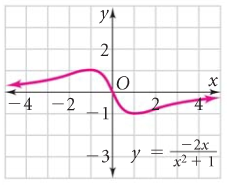 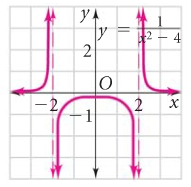 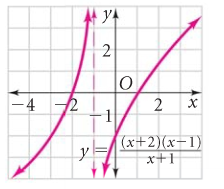 3        
x2 – x –12
a.	y =
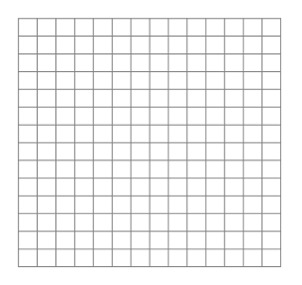 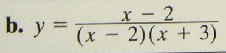 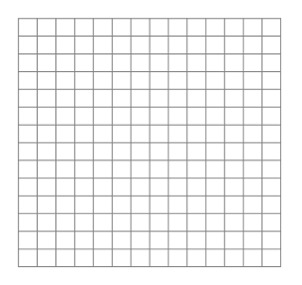 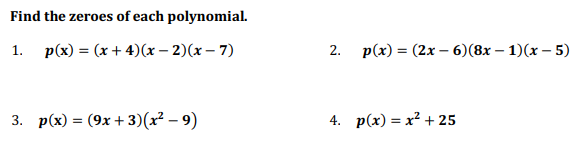 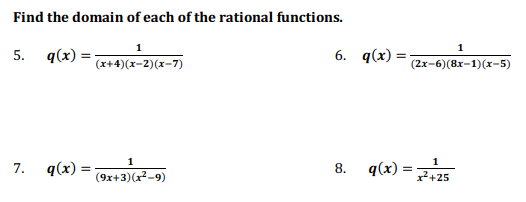 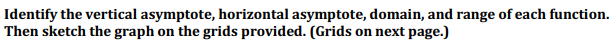 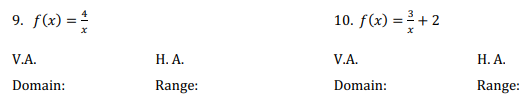 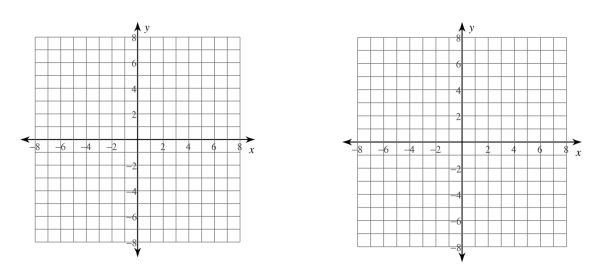 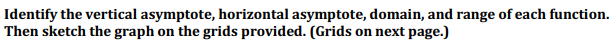 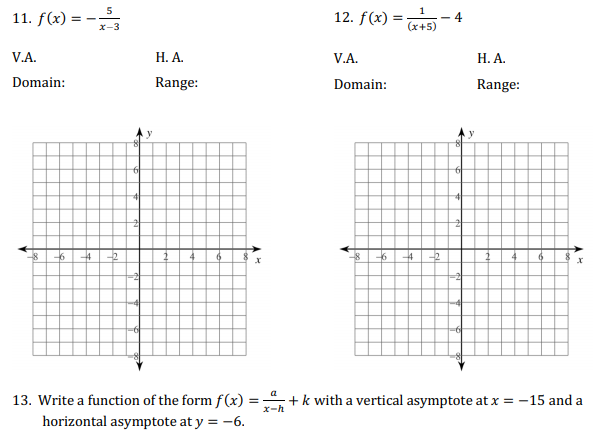 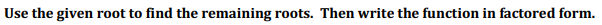 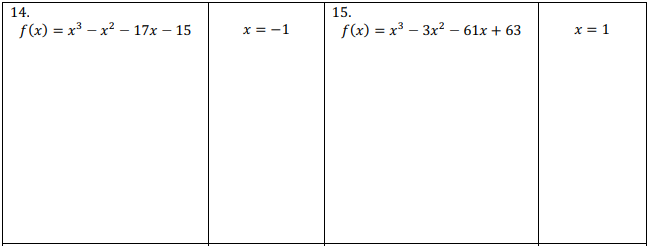 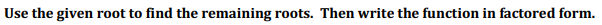 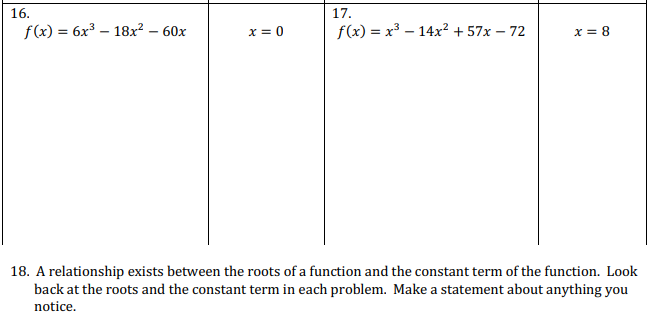